Cantemos, ayudados por el ECO
Socialización del proyecto de vida
Así soy yo, único e irrepetible
Datos importantes
Juguemos a la Rimas
¿Cómo se reproducen nuestras mascotas ?
A cantar,  a bailar y a rimar.
Cerebros Activos. ¿Quién sabe qué vocal falta?
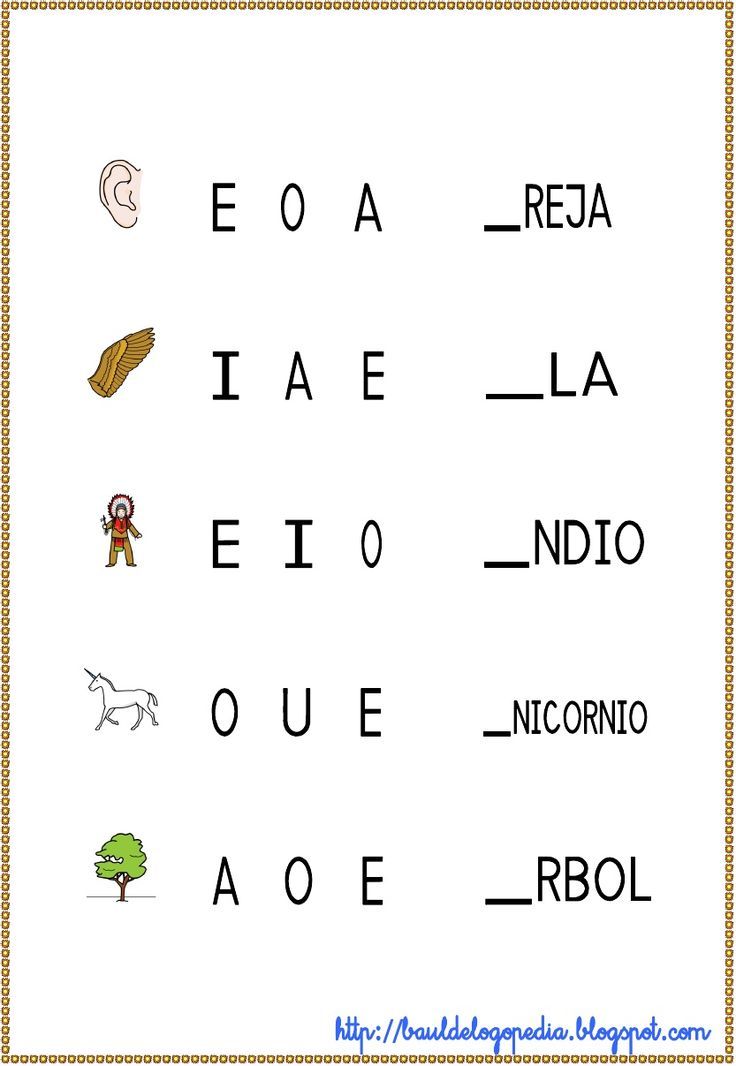 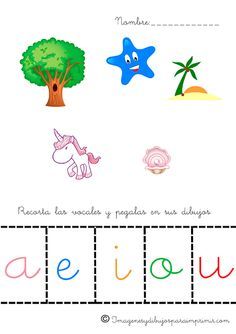 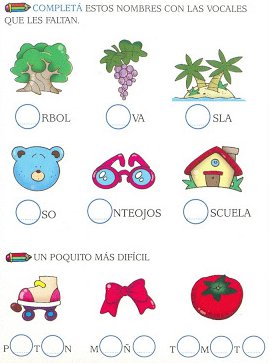 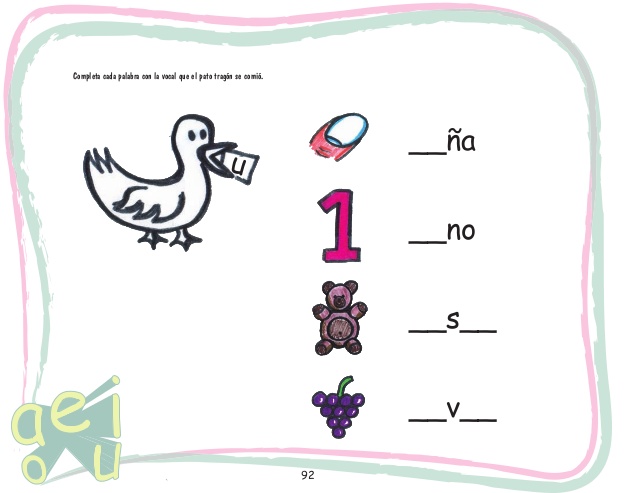 Cerebros Activos
La iguana y el perezoso
Adivina, adivinador.
Próximos compromisos
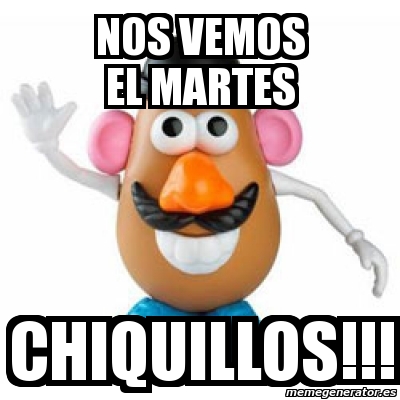